#Синийкит
ВОВЛЕЧЕН ЛИ ВАШ РЕБЕНОК В «ГРУППЫ СМЕРТИ»?
Кибернасилие или кибер-буллинг
– это нанесение вреда с помощью электронных форм общения и контакта. Оно может включать в себя различные способы угнетения и подавления человека с целью манипуляции его действиями. Хуже всего, что кибернасилие может проводиться круглосуточно, и оно не имеет границ – информация способна распространиться по всему миру в считанные минуты.
В «группах смерти» образ кита, выбрасывающегося на берег, умело раскручивается как визуальная метафора суицида. «Море китов» — ник одного из создателей суицидальной игры, по словам некоторых пользователей, связанный с английским словом «more», то есть «больше», «много» - «больше китов», «много китов».
Сами участники соответствующих сообществ называют себя «китами», используют слово «кит» в своих никах, в том числе, в качестве «фамилии» (Алиса Кит, Никита Кит), пишут статусы с использованием слова «кит» («грустный кит», «киты плывут вверх» и др.), выбирают символы китов из «смайликов», ставят изображения китов на аватар и т.п.
Почему киты?
ввести его имя, фамилию и город, в котором вы проживаете, в поисковой строке Яндекса или Google
изучите те устройства, с которых возможен выход в интернет для вашего ребенка
просмотреть посещенные им страницы, зайдя во вкладку «История» в интернет-браузере
проверяем «ask.fm», инстаграм, а также мессенджеры Viber, whatsapp Skype, и даже такие сети как Мой мир, «Одноклассники»
ПОИСК СТРАНИЦ ВАШЕГО РЕБЕНКА В СОЦИАЛЬНЫХ СЕТЯХ
на дату рождения (пользователь может либо прибавить себе лет, чтобы спокойно заходить на страницы, отмеченные знаком 18+, либо не указывать год своего рождения или по каким-либо причинам указать, что он младше своего возраста);
  на указанное ребенком «место работы», могут указать какой-либо паблик, то есть сообщество, где они могу быть, например, администраторами либо просто ассоциируют себя с данным пабликом или страницей). Перейдите по ссылке, указанной как «место работы» и внимательно изучите содержание открывшейся страницы;
на «контактную информацию» (здесь может быть указан домашний либо какой-либо иной адрес, мобильный телефон, дополнительный телефон, веб-страница в качестве «личного сайта», скайп, а также ссылка на страницы ребенка в других сервисах: инстаграме / instagram.com, фейсбуке /facebook.com/ или твиттере / twitter.com. Если номер телефона высвечивается как ссылка, кликните на нее, возможно, так вы обнаружите еще  одну страницу ребенка.
Обращаем внимание!
номера (ребенку может быть присвоен номер в списке тех, кто совершит суицид);
даты (особенно, если на протяжении нескольких дней вы видите «обратный отсчет») 
 определенные слова, которые сопровождаются значком решетка (так называемые «хештеги», например, #f57 #f58 #d28 #морекитов #четыредвадцать #тихийдом); 
символы, изображающие могильные кресты; 
символы китов или слова «грустный кит», «киты плывут вверх» и т.д.
Что ищем на странице ребенка?
ЗАПИСИ, ЗАСЛУЖИВАЮЩИЕ ОСОБОГО ВНИМАНИЯ
Хочу в игру
Разбуди меня в 4.20
Дай мне номер.
Дай инструкцию.
Я готов в путь вечный. Найдите, Где я?
Звезды. Путь млечный
#мертвыедуши #тихийдом #море китов #F56 #f58 #няпока #хочувигру #хочу_в_игру
Знаю,ты придешь в мой #тихийдом под номером #f57 где есть вид на #морекитов где в #четыредвадцать над этим морем горит #150звезд я знаю, ты найдешь меня.
ТРЕВОЖНЫЕ ФОТОГРАФИИ
картинки с мемами (короткие высказывания или картинки, которые мгновенно становятся популярными). На картинках слова «одиночество», «прыгай», «боль», «смерть», «тоска», «вешайся», «достали», фоном для которых служат могилы, виселицы, ножи, лезвия, таблетки либо многоэтажные дома, мосты, рельсы, поезда, безрадостные пейзажи, серое небо, открытые окна многоэтажек и т.д.
подписи к фотографиям, дискредитирующие общечеловеческие ценности, например:
«Я перестал верить в любовь» «Влюбленных много, счастливых мало» «Счастливые люди не курят»
«Скажи, как мне быть жизнерадостным?» «Пора завязывать с дерьмом. Я про людей» «Жизнь разносилась как туфля, из потолка растет петля» «Недосып как стиль жизни» «Тебя предадут те, кому ты больше всего веришь» «Нас только трое: я, мое одиночество и бухло» «Ничего не радует» «Коллективный суицид. С собой покончили: Вера, Надежда, Любовь». изображения атрибутов БДСМ (психосексуальная субкультура, включающая ролевые игры в господство и подчинение): плети, наручники, люди в соответствующей одежде;
ТРЕВОЖНЫЕ ФОТОГРАФИИ
изображения китов; изображения оккультных символов: пентаграмм, числа 666 и т.п.; изображение знака со словами «ОНО» и «АД» (этот знак был разработан как символика «суицидального квеста»); изображение часов, показывающих время 4:20;
изображения пачек с сигаретами с акцентом на надписи «курение убивает» (часто сопровождаются четным числом роз);
изображения подростков-самоубийц Рины Паленковой, псковских «Бони и Клайд»;
изображения порезанных рук, вскрытых вен, ссадин, гематом, проколотых булавками губ и т.д.
Подростков завлекают идеей существования в интернете так называемого «Уровня А», места, где якобы есть «пик интернета» или «тихий дом». Согласно утверждениям лиц, склоняющих к суицидам, это не сайт, а точка невозврата в реальный мир: попадая в «тихий дом», человек переживает «информационное перерождение» и «навеки сливается с сетью».
Для того, чтобы попасть в «тихий дом», подросток, назначенный «избранным», должен пройти все стадии «игры», выполняя задания, которые даются в личной переписке или в закрытых чатах соответствующих групп и, в конце концов, совершить самоубийство. Тогда он якобы «освободится», «обретет настоящую свободу» и получит свое место в «тихом доме».
Что означает хештег #тихийдом?
Популярные группы «Найти выход» и «ЕVO». Названия песен этих групп, цитаты из их текстов часто используются в картинках и записях соответствующей направленности. 
Мелодии навязчивы, «слова-внушения» легко запоминаются.
В данных разделах обратите внимание на записи под соответствующими хештегами (#f57 #тихийдом #морекитов и др.) либо подписанных нетипичными шрифтами,  а также на видео людей, прыгающих с крыш домов, падающих на рельсы, видео-инструкции по изготовлению петель и т.п.
Экзотические шрифты
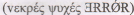 АУДИО- И ВИДЕО- ЗАПИСИ
Обратите внимание на аватары (фотографии) «друзей», особенно на те, где вместо фотографии изображен символ либо герой аниме. 
Подозрительные имена «друзей»: Августина, Октябрина, Милена, Мирон, Фридрих, Ада, Рина, Сетх, Рейх, Лис, Кот, Кит, Тян, Енот, Шрам, Штерн, Холод, Камболина и т.д.
«ДРУЗЬЯ» И «ПОДПИСЧИКИ»
со словами из списка с хештегами, приведенного выше (тихий дом, мертвые души, f57, 68, море китов и т.д.) с изображением сатанистских символов и знаков (кресты, «звезды», а также знак с использованием слов «ОНО» и «АД»); с названиями, включающими слово «Suicide», в том числе, написанным с ошибками («suecid», «suicid» и т.д.); с цифрами вместо названия; со словами «смерть», «мертвый», «суицид», «подростки», «грусть», «выход», «ад», «кит», «кот», «лис», «4:20», «разбуди», «шрамы», «порезы», «вены», «кровь» и т.д.;
посвященные книгам «50 дней до моего самоубийства», «Сказка о самоубийстве» либо фильмам (например, «Зал самоубийц»); посвященные подросткам-самоубийцам.
Необычные шрифты в описании и названиях групп
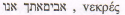 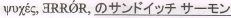 На какие группы подписан?
1. Соблюдайте деликатность
2. Помните, ребенок напуган
3. Присмотритесь к поведению своего ребенка
РЕКОМЕНДАЦИИ ПСИХОЛОГА
Любые внезапные изменения в поведении и настроении, особенно отдаляющие от близких 
Дети, вовлеченные в «группы смерти» подолгу сидят за компьютером, постоянно «ныряют» в телефон, обеспокоены чем-то, теряют интерес к любимым занятиям, перестают общаться с друзьями.
На будильнике установлено время 4:20. или другое ранее. Он обманывать Вас, говоря разные причины такого пробуждения.
Весь день у ребенка утомленный, заспанный вид. Под глазами круги, внимание рассеянное, на вопросы отвечает невпопад. Настроение подавленное. Потеря аппетита.
Суицидальное поведение
На руках появляются неглубокие порезы в виде насечек, порезы в виде кита, бабочек, иных форм.
Дети совершают опрометчивые и безрассудные поступки (например, превышение скорости на мопеде, прыжки с обрыва, ходьба по перилам балкона на высоте, пробежки перед быстро движущейся машиной, исчезновение на длительный период времени — до 24 часов и т.д.).
Возможно чрезмерное употребление алкоголя или таблеток.
Посещение врача без очевидной необходимости, частые жалобы на головную боль, боль в животе («медвежья болезнь») без видимых оснований.
Суицидальное поведение
Расставание с дорогими вещами или деньгами (раздаривает).
Приобретение средств для совершения суицида (например, в доме появилась крепкая веревка).
Подведение итогов, приведение дел в порядок, приготовления к уходу (завершают все ранее оставленные дела, планшета, телефона и т.д.).
Пренебрежение внешним видом (перестают следить за собой. Особенно хорошо проявляется у чистюль).
Суицидальное поведение
«Туннельное» сознание (не видят и не пытаются найти вариантов решения проблемы, думают только о проблеме).
Уверения в беспомощности и зависимости от других.
Прощание («прощайте», «не поминайте лихом», «будьте счастливы» и т.д.) 
Разговоры или шутки о желании умереть.
Сообщение о вовлеченности в «группу смерти», в «игру», о конкретном плане суицида.
Двойственная оценка значимых событий (например: «это очень плохо, что так хорошо»)
Медленная, маловыразительная речь.  
Высказывания самообвинения.
Суицидальное поведение
Безнадежность.
Переживание горя.
Признаки депрессии: нарушение сна или аппетита, повышенная возбудимость, отгороженность, отсутствие удовлетворения, печаль, потеря вкуса к жизни, интереса к любимым занятиям и т.д.
Вина или ощущение неудачи, поражения.
Чрезмерные опасения или страхи.
Чувство собственной малозначимости.
Рассеянность или растерянность.
Суицидальное поведение
Вы обнаружили, что Ваш ребенок в «игре»?
Если «игра» только началась и ребенок на первом этапе, если у него наблюдается 3 и более признака суицидального поведения, то Вам необходимо срочно обратиться за консультацией к опытному психологу.
Если Ваш ребенок уже прошел несколько этапов, выполнив задания, то без помощи невролога и психиатра обойтись будет сложно. Обратитесь за консультацией к данным специалистам незамедлительно.
Поговорите с ребенком, постарайтесь успокоить его. Помните, он будет выполнять все задания «куратора» сначала из любопытства и интереса, а потом из страха за Вашу жизнь!
Вы обнаружили, что Ваш ребенок в «игре»?
Сообщите в полицию о том, что Ваш ребенок вовлечен в «группу смерти» и ему угрожают. Для этого необходимо сфотографировать страницу и написать заявление,
Договоритесь с ребенком о том, что доступа в Интернет у него не будет минимум 2 недели. При наличии медицинских показаний не сопротивляйтесь госпитализации.
Обязательно обратитесь к опытному психологу для организации дальнейшей длительной психолого-педагогической помощи и сопровождения.
В случае если страница вашего ребенка вызывает у вас тревогу, и вы нуждаетесь в информации о том, как оградить детей от негативного контента в сети, Вы можете обратиться к специалистам линии помощи «Дети онлайн» http://detionline.com/helpline/about или проконсультироваться с психологом ближайшего к вам центра психологической помощи.
Запомните!
1. Выглянуть в окно. Найти 5 признаков весны.
2. Подойти к зеркалу. Сказать - "О! Так это же..." (назвать своё имя)
3. В течение дня закрыть глаза - различить 4 разных звука
4. Обнять (ребёнка, мужа/жену)
5. Вспомнить 5 причин, почему вы выбрали именно эту работу
6. Написать жизнеутверждающее письмо для соседей. Прикрепить в лифте
7. Медленно выпить чай/кофе/какао
#милыйребенок #ласковаямама #добрыйпапа#тихийвечер
8. Вспомнить то, что давно откладывал - начать делать
9. Найти фильм для вечернего просмотра
10. Вспомнить о 5 вещах, которым благодарны в жизни
11. Положить руку на грудную клетку, прислушаться к сердцу - на каждый стук сказать - ЛЮБ-ЛЮ
12. Улыбнуться прохожему
13. Съесть что-то с насыщенным вкусом
14. Найти 5 красных объектов на улице (считать машины, зонты, шарфики)
15. Придумать для себя яркую деталь одежды (которая не обязательно видна окружающим)
#милыйребенок #ласковаямама #добрыйпапа#тихийвечер